Rupture biographique dans la maladie chronique
Le cas de la neurostimulation chez les patients parkinsoniens
Elsa GISQUET
Les nouvelles technologies en santé
Un questionnement sociologique : 
Vers une technicisation des soins ? (Timmermans) / Humanisation, dévouement
Le « tout social » (A. Strauss) / La technologie en action (Latour)
La façon dont des systèmes partagés de règles, valeurs et techniques orientent l’appropriation d’une innovation médicale (empirique).
L’irruption d’une nouvelle technologie dans la maladie de Parkinson
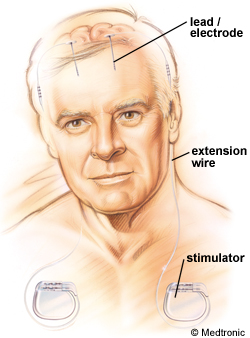 Evaluations sur un plan médical
Motrices
Cognitives
Psychiatriques
L’approche sociologique
Objectifs
Ce que produit cette nouvelle technologie dans la gestion de la maladie chronique ?
Comment se traduit localement cette nouvelle technologie ? 

Méthode
Entretiens auprès des malades et médecins
Observations des consultations
Dans 2 centres hospitaliers
Perte de contrôle dans la gestion de la maladie
Libérés de la contrainte médicamenteuse à heure fixe


Ne peuvent plus « négocier » avec la maladie (manière d’être actif)

Un paradoxe apparent : une plus grande dépendance au monde médical
Perte de contrôle sur soi-même
L’impression d’être un être hybride

Image sociale / Image de soi-même = ne se reconnaissent plus

Que peut-on attendre de cette technique ? Quelles expectatives ?

Le combat contre la maladie / bilan des années écoulées
Une rupture biographique
L’entrée dans la maladie chronique  (Charmaz, Bury)

La rupture dans la maladie chronique

Le refuge dans le paradigme biomédical
Traduction locale des nouvelles technologies médicales
- Se conforme aux recommandations
- Exception « compassion »
Comme avant la maladie
Accompagnement au cas par cas
Standardisation prise en charge 
Y compris conséquences sociales de la maladie
Une expérience qui varie pour le patient
Quelle autonomie ?
Les corps hybridés font l’objet de négociations avec les médecins 
La technique ne produit pas nécessairement une libération (cf Haraway)
L’autonomie doit être regardée à travers le prisme des configurations locales. 
C’est la notion même d’autonomie qui est à interroger.
Conclusion
Ne pas sous-estimer la rupture que créé une amélioration significative et fulgurante dans la trajectoire de maladie

Accompagner les nouvelles technologies dans la trajectoire des patients

Prendre en compte les variations locales qui expliquent le gap entre les recommandations nationales et les pratiques médicales